PS Space-Charge Studies
Raymond WASEF
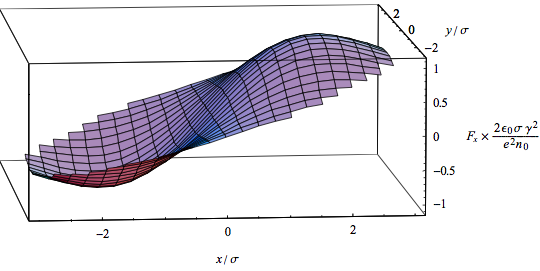 Space-Charge Force (E.Métral, LIS meeting, 02/04/2007)
Acknowledgements :  	Simone Gilardoni,  Alexander Molodozhentsev, 			Heiko Damerau, Cedric Hernalsteens
16/04/12
PS Space Charge Studies
1
PTC-ORBIT
Optimizing Space Charge Parameters
Checking the relative CPU time
Optimizing the simulated beam
16/04/12
PS Space Charge Studies
2
Measured beam
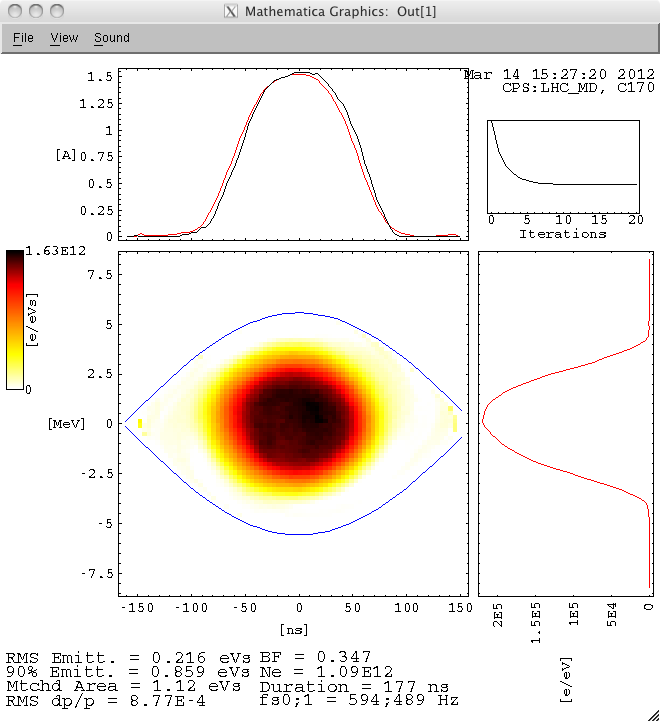 Length = 180ns
16/04/12
PS Space Charge Studies
3
Gaussian Beams
Length ~ 180ns
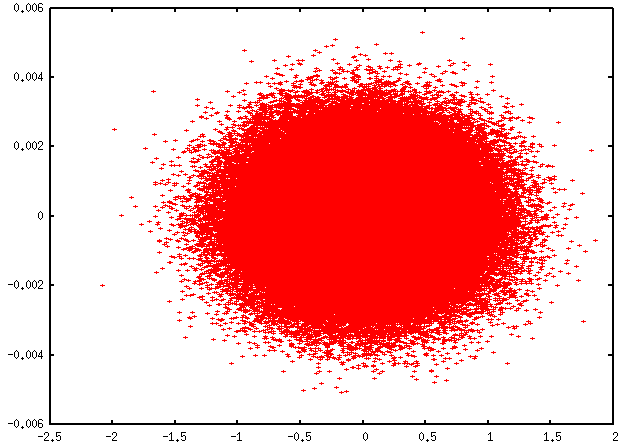 Length ~ 90ns
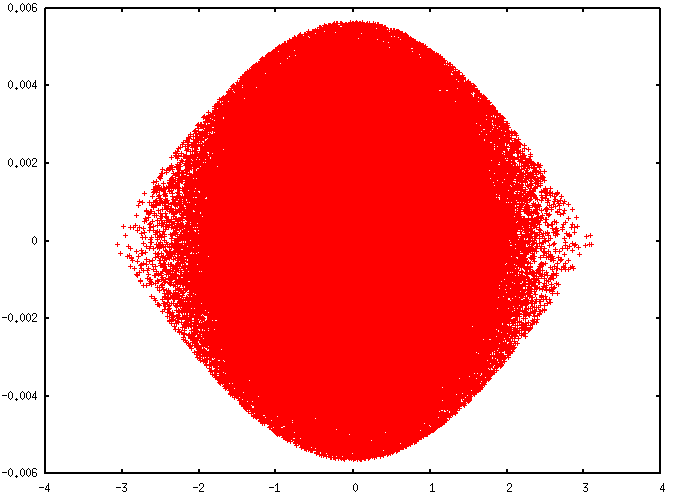 ∆E (Gev)
∆E (Gev)
Φ (rad)
Φ (rad)
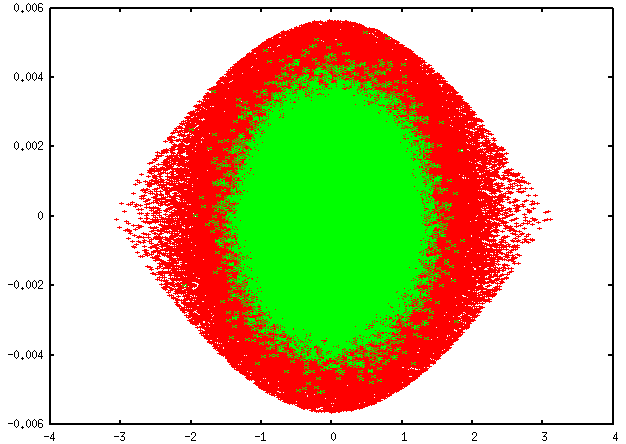 ∆E (Gev)
Φ (rad)
4
For convergence studies, I used the short beam
Transverse mesh points
Working Point:  Qx=6.21 Qy=6.23
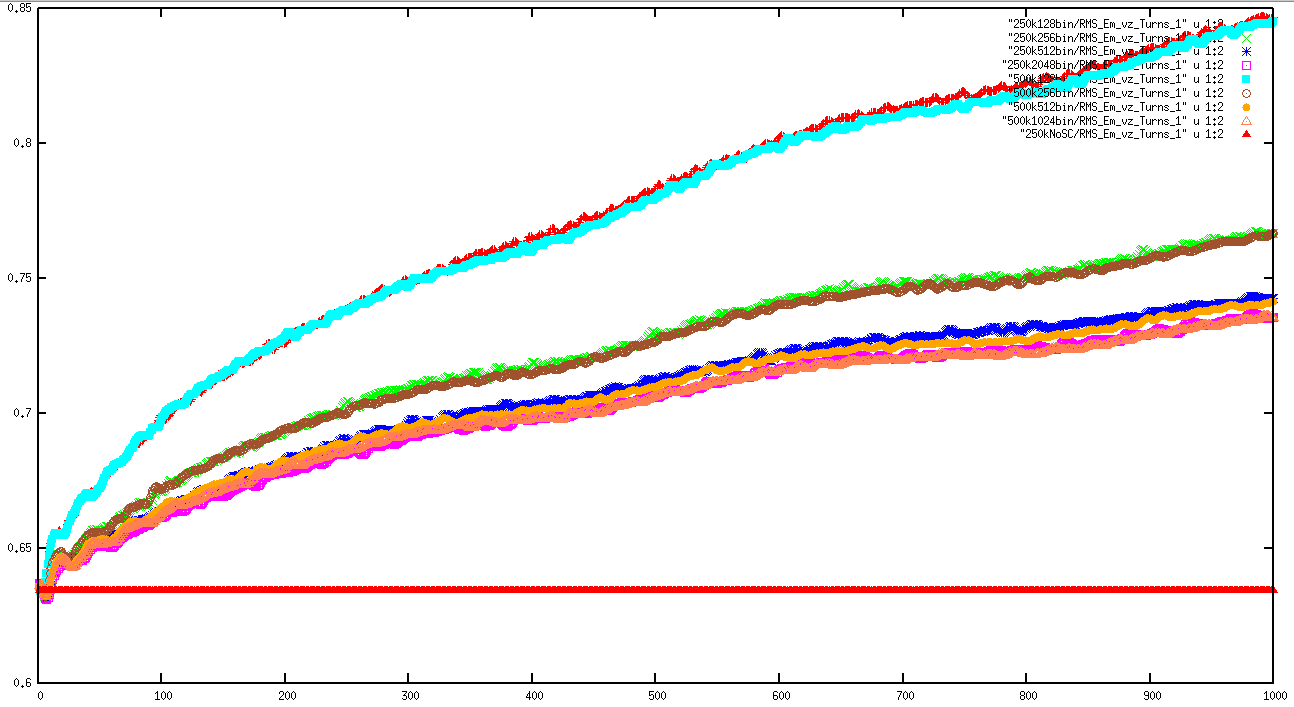 εRMS (π.mm.mrad)
horizontal
250k 128bin
256bin
500k 128bin
512bin
1024bin & 2048bin
250k No Space Charge
turns
 There is no difference between 250k and 500k macro-particles
16/04/12
PS Space Charge Studies
5
Transverse mesh points
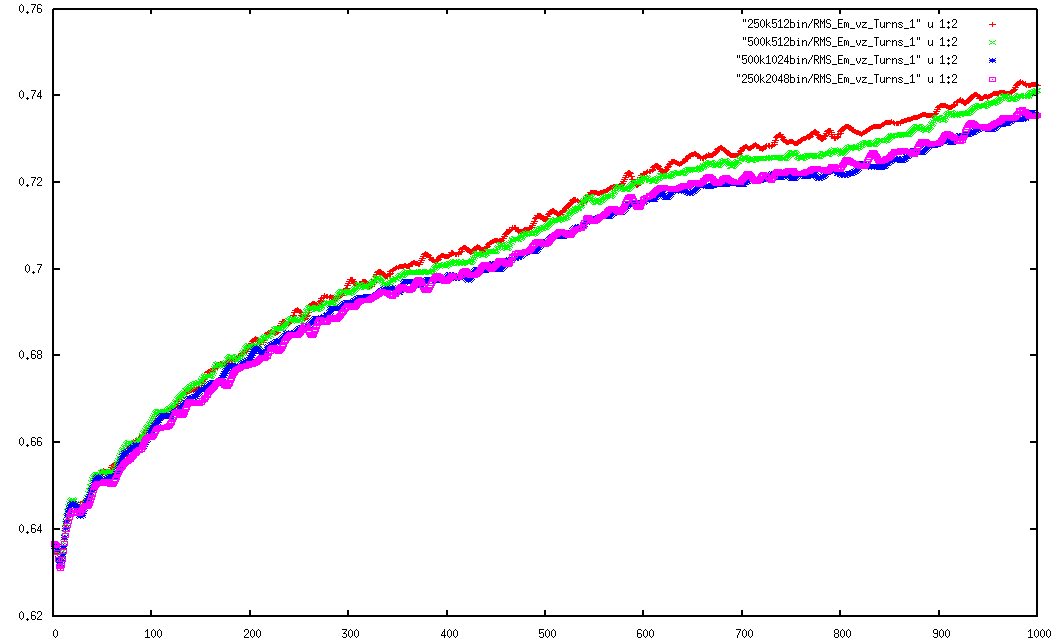 εRMS (π.mm.mrad)
250k 512bin
horizontal
~1%
500k 512bin
500k 1024bin
250k 2048bin
turns
 Optimum guess: 1024 mesh points
16/04/12
PS Space Charge Studies
6
CPU time
For 250k macro-particles on 1 machine of LXBST with 8 processors
~0.8%
~11%
~19%
~80%
 Confirmation of optimum: 1024 mesh points
16/04/12
PS Space Charge Studies
7
Transverse mesh points
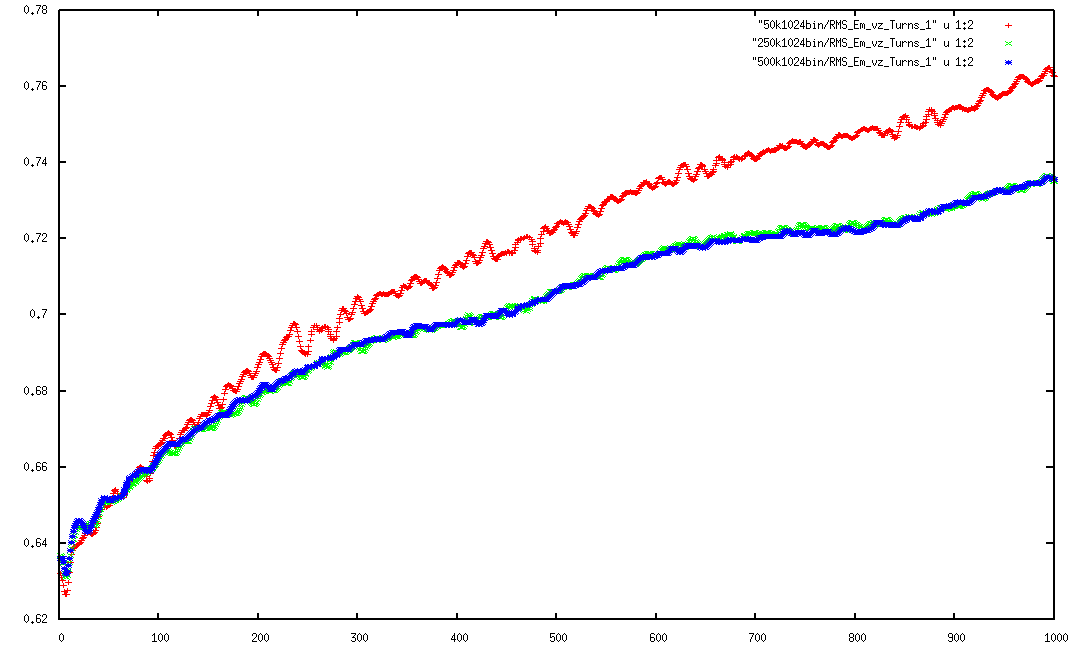 εRMS (π.mm.mrad)
horizontal
50k 1024bin
500k 1024bin
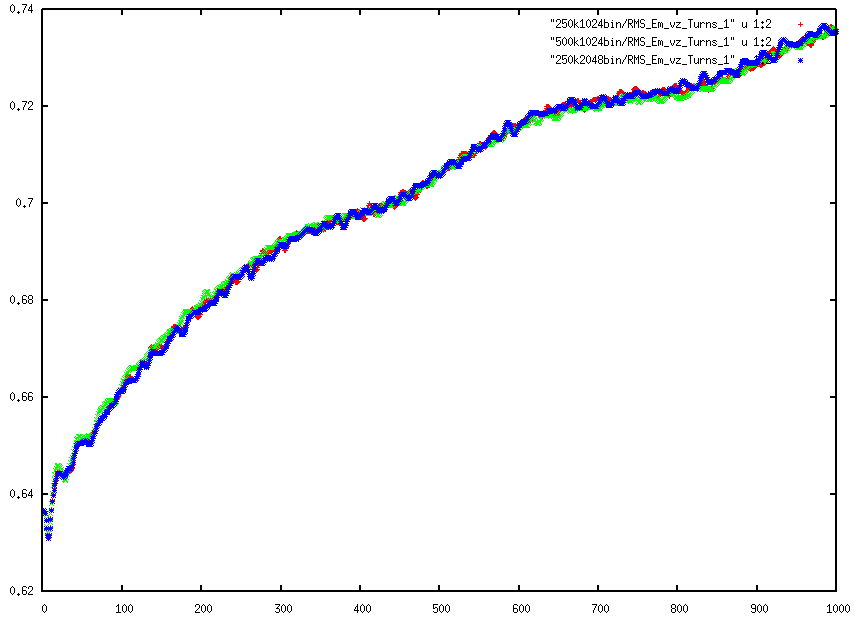 250k 1024bin
250k1024bin500k1024bin250k2048bin
turns
For the moment 250k macro-particles seems to be the best.Less particles to be tested (150k & 100k)
16/04/12
PS Space Charge Studies
8
Tune footprint
Working Point:  Qx=6.21 Qy=6.23
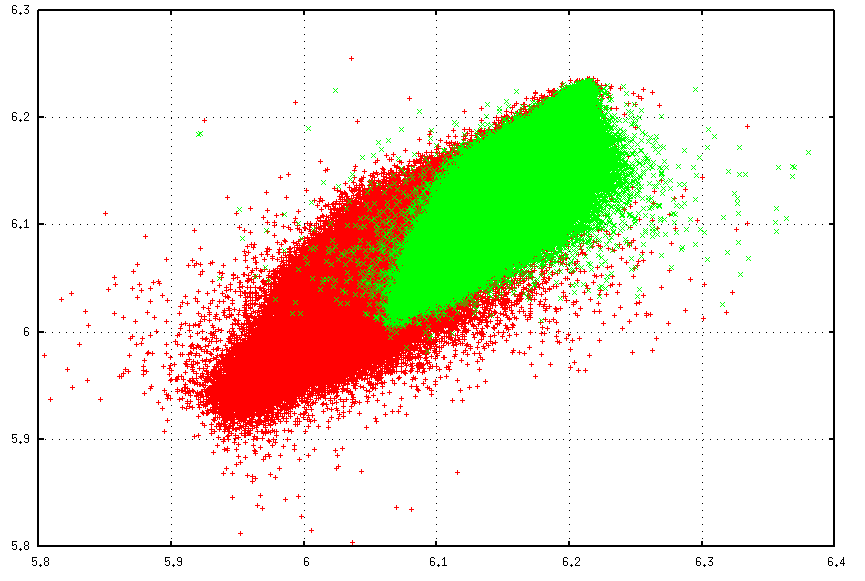 Qy
Lb~180ns
Lb~180ns
∆Q~0.23
∆Q~0.17
Qx
16/04/12
PS Space Charge Studies
9
Tune footprint
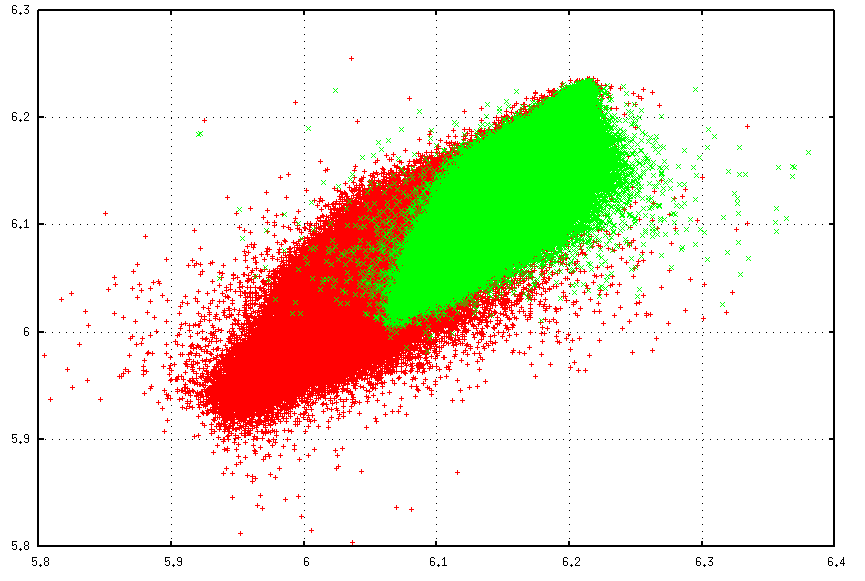 Qy
Integer Resonance!!!
Qx
 Which could explain the emittance growth
16/04/12
PS Space Charge Studies
10
Parabolic Beam
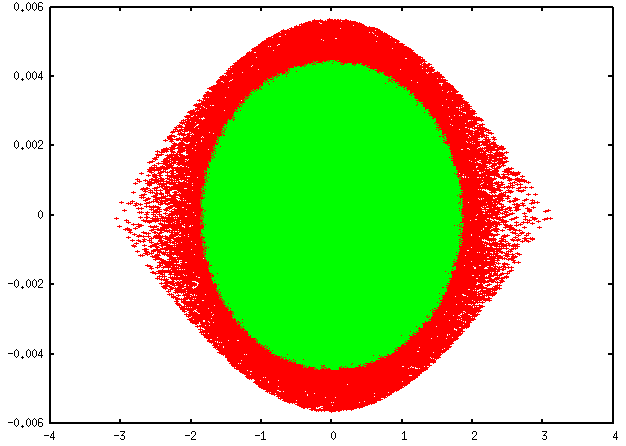 ∆E (Gev)
Φ (rad)
Both beams have a Length ~ 180ns
16/04/12
PS Space Charge Studies
11
TO DO
Check 150k1024bin and the longitudinal parameters
Change working point to see the influence of the integer resonance and compare to measurements
Introduce Aperture and Injection bump
Make a tune scan
16/04/12
PS Space Charge Studies
12
Thank you for your attention!
16/04/12
PS Space Charge Studies
13